Конкурс:«Химическое ассорти»
учитель: Мазаева И.М.
Школа №129 Приволжского района г. Казани
Цели
• В игровой форме закрепить знания учащихся о химических веществах, химических реакциях, вспомнить о заслугах русских ученых в области химии.
• Развивать умения проводить химический эксперимент, анализировать, обобщить.
• Воспитывать активность, работоспособность, деловитость.
Оборудование
Периодическая таблица 
   Д.И Менделеева, карточки-задания, тигель, лучина, спирт, дихромат аммония, металлический магнит.
1. Приветствие команд
а) Название команды
б) Эмблема
в) Девиз
Конкурс Разминка
Команда 1
• Тип кристаллической решетки алмаза.
• Растворы и расплавы, проводящие электрический ток.
• Наиболее активный неметалл.
• Вещество, поддерживающее горение.
• Ученый, который сформулировал основные положения атомно-молекулярного учения.
Ответы
• Атомная
• Электролиты
• Фтор
• Кислород
• М. В. Ломоносов.
Команда 2
• Вещества, ускоряющие химические реакции.
• Самый легкий газ.
• Реакция при которой выделяется теплота.
• Газ, который применили в качестве химического оружия во время первой мировой войны.
• Ученый, который сформулировал периодический закон.
Ответы
• Катализатор
• Водород
• Экзотермическая
• Хлор
•Д.И. Менделеев
Команда 3
• Единственный жидкий металл.
• Положительно и отрицательно заряженные частицы. 
• Бесцветный газ с резким запахом, применяемый в производстве азотной кислоты и удобрений. 
• Вещества, которые замедляют химические реакции или отравляют их.
• Какой русский ученый,  сформулировал закон сохранения массы веществ.
Ответы
• Ртуть
• Ионы
• Аммиак
• Ингибиторы
• М. В. Ломоносов
Конкурс Эрудит
Тема 1. Металлы.
1.Самый твёрдый металл.
2.Назовите самый распространённый металл в земной коре.
3.Химический элемент, входящий в состав гемоглобина.
4.Самый тяжёлый металл.
5.Металл, обладающий  бактериальными свойствами.
Ответы.
• Хром
• Алюминий
• Железо
• Осмий
• Серебро
Тема 2. Диссоциация
1.Положительно заряженный ион
2.Вещества, водные растворы которые не проводят электрический ток
3.Положительно заряженный электрод
4.Сложные вещества которые диссоциируют на ионы металла и кислотного остатка
5.Вещества, водные растворы которых проводят электрический ток
Ответы
• Катион
• Неэлектролиты
• Анод
• Соли
• Электролиты
Тема 3. Неметаллы.
1. Элемент, который образует самые твёрдые и мягкие вещества.
2. Элемент, который лечит и калечит.
3. Вещество, из которого изготовлены простые карандаши.
4. Самый распространенный элемент в земной коре.
5. Элементы, рождающие соли.
Ответы
• Углерод
• Мышьяк
• Графит
• Кислород
• Галогены
Опыт
Что будет, если нагревать дихромат  аммония?
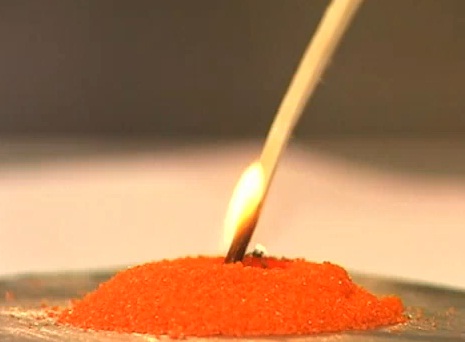 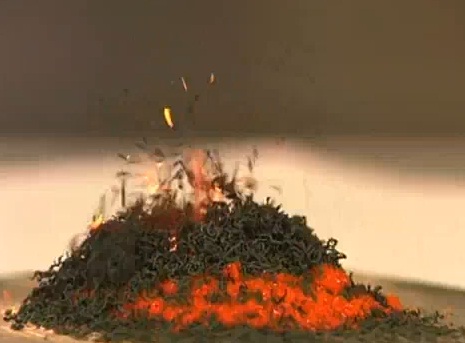 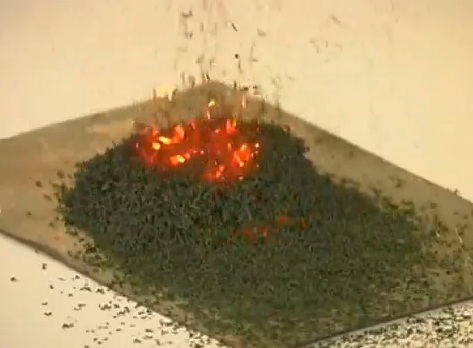 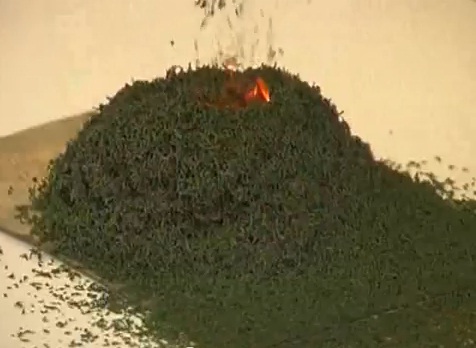 Уравнение реакции
(NH4)2Cr2O7 = Cr2O3+4H2O+N 2

Реакция экзотермическая, протекает с выделением теплоты, протекает бурно.
Загадайка
Филворды
Ответы:
1.Пробирка
2.Стакан
3.чашка
4.колба
5.штатив 
6.спиртовка
7.пробка
8.трубка
9.воронка
10.фильтр
Перевести с химического языка на общепринятые фразы.
• Не все то аурум, что блестит.
Не все то золото что блестит.
• Белый как карбонат кальция.
Белый, как мел.
• Недонатрий хлористый на столе, перенатрий хлористый на голове.
Недосол на столе, пересол на голове.
• Феррумный характер.
Железный характер.
• Слово – аргентум, а молчание – аурум.
Слово – серебро, а молчание – золото.
• Уходит как аш-два-о в оксид кремния.
Уходит как вода в песок.
• Аллотропная модификация углерода чистой аш-два-о.
Алмаз чистой воды.
• За купрумный грош удавился.
За медный грош удавился.
• Прозрачен, как сплав оксидов свинца и кремния с карбонатом натрия.
Прозрачен, как хрусталь.
• Много оксида водорода утекло с тех пор.
Много воды утекло с тех пор.
Кто быстрее?
• Вода в твердом состоянии.
 Лед
• Каким химическим элементом богата морская капуста.
 Йод
• Элементарная частица, не имеющая заряда.
Нейтрон
• Оксид водорода.
Вода
• Основное сырье для производства керамических изделий.
Глина
•Металлы, бегающие по воде.
Щелочные металлы
• Какой газ мы выдыхаем.
Углекислый газ
• Какой газ невидим и очень опасен.
Угарный газ
• Самое распространенное вещество на земле.
Вода
• Самый распространенный элемент в атмосфере.  
Азот
• Самый тугоплавкий металл, применяемый для изготовления нитей накаливания в лампах.
Вольфрам
• Процесс разрушения металлов под воздействием окружающей среды.
Коррозия
• Какое топливо заправляют в самолеты.
 Керосин
• Сложные вещества, состоящие из двух элементов, один из которых кислород.
 Оксиды
• Русский ученый, который составил вытеснительный ряд металлов.
Н. Н. Бекетов
• Быстро протекающие химическое превращение, сопровождающееся выделением теплоты и света.
Горение
• Реакция, происходящая между кислотой и основанием.
Реакция нейтрализации
• Химическая реакция, при которой происходит отщепление водорода.
Дегидрирование
•  Реакция, при которых происходит изменение степени окисления атомов химических элементов.
Окислительно-восстановительные
Подведение итогов